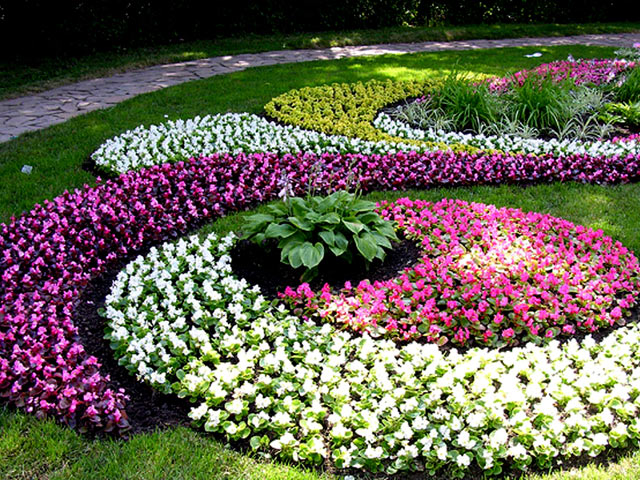 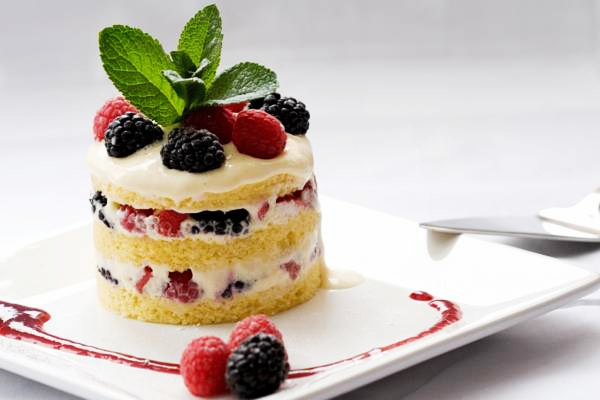 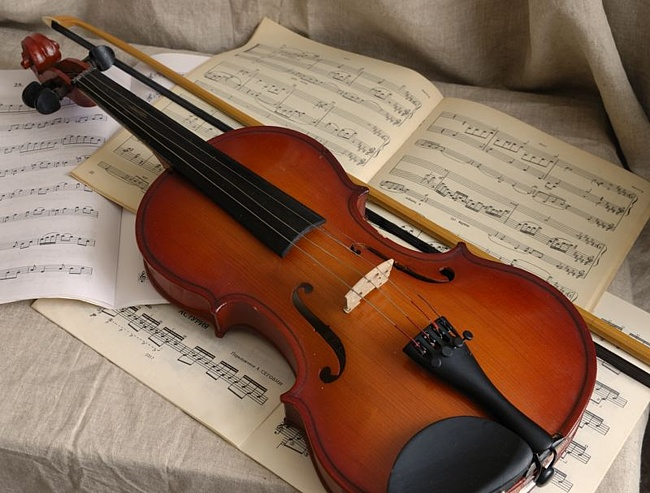 СПОСОБНОСТИ ЧЕЛОВЕКА6 класс
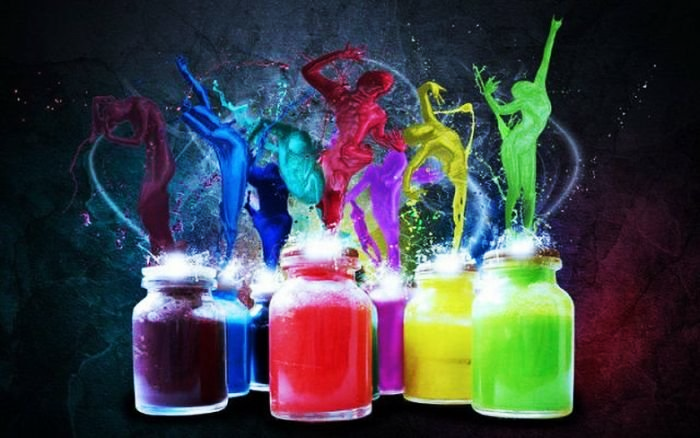 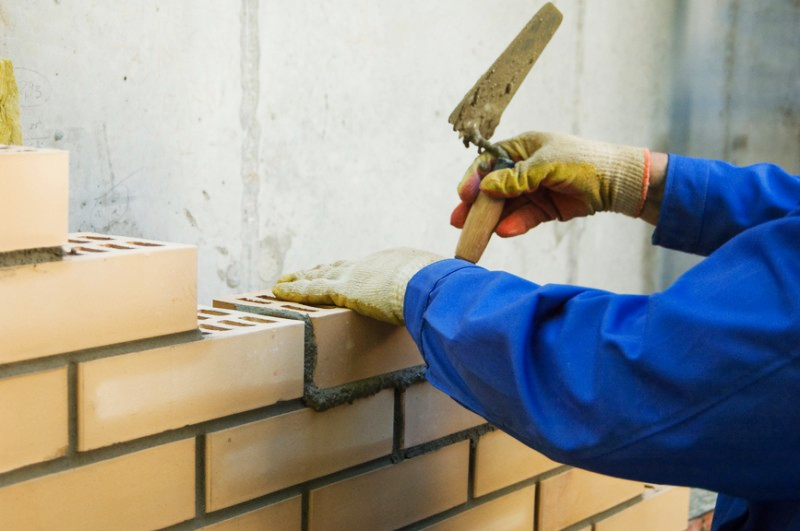 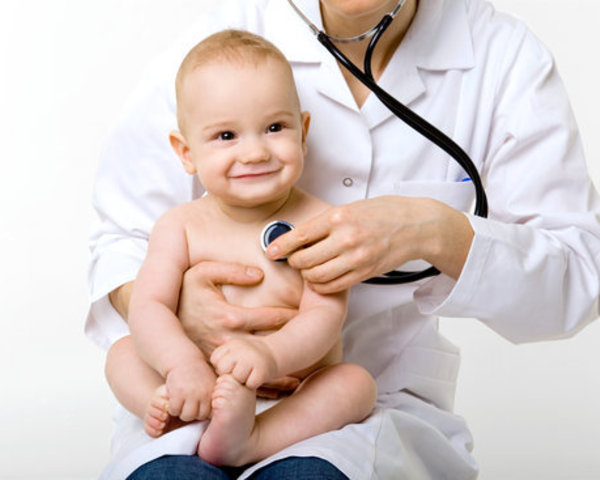 СПОСОБНОСТИ ЧЕЛОВЕКА
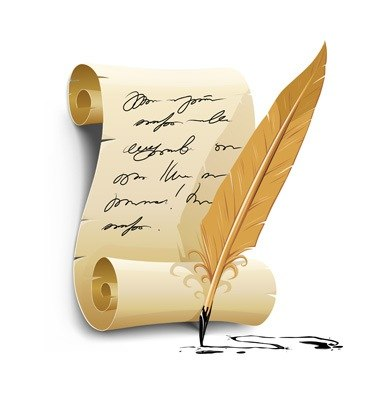 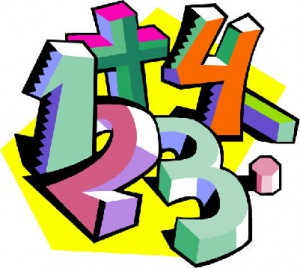 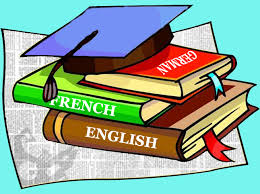 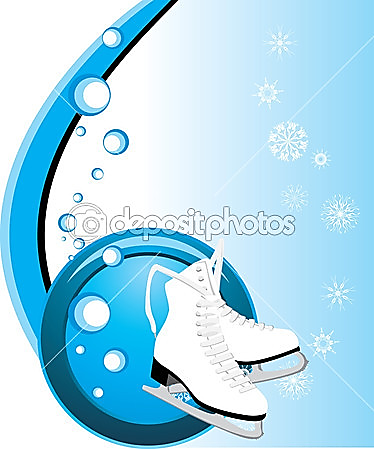 Одному легко дается математика, другому – иностранные языки, третий пишет стихи, четвертый добивается успехов в спорте – а какие у тебя способности?
СПОСОБНОСТИ ЧЕЛОВЕКА
СПОСОБНОСТИ — это индивидуальные особенности личности, являющиеся субъективными условиями успешного осуществления определённого рода деятельности.
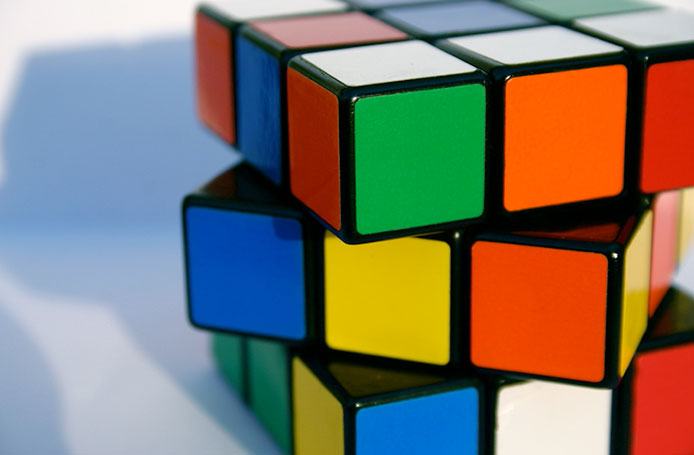 ЗАДАТКИ — это природная предпосылка способности, физиологические особенности, лежащие в основе развития способностей.
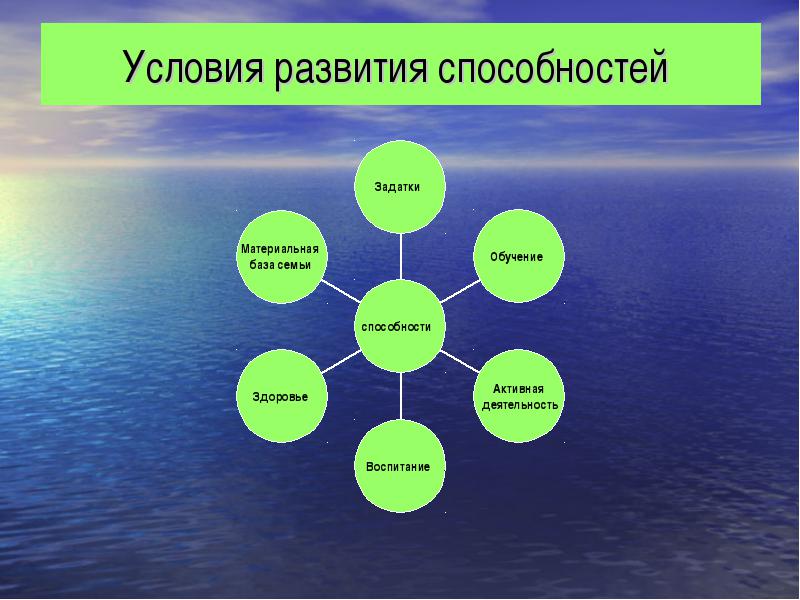 ВИДЫ СПОСОБНОСТЕЙ ЧЕЛОВЕКА
СПЕЦИАЛЬНЫЕ
ОБЩИЕ СПОСОБНОСТИ
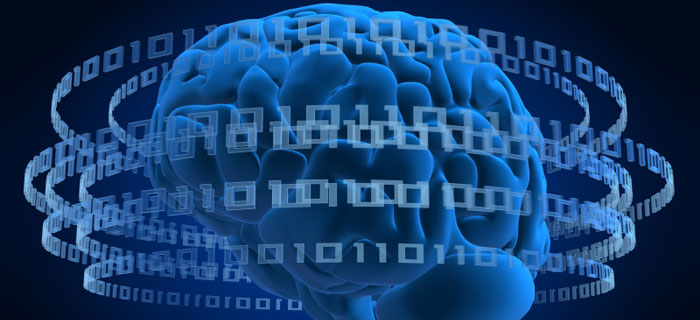 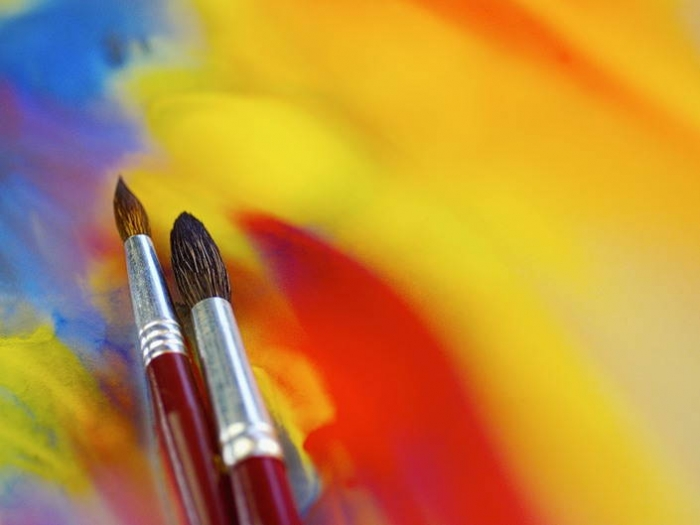 ВИДЫ СПОСОБНОСТЕЙ ЧЕЛОВЕКА
СПЕЦИАЛЬНЫЕ –
проявляются в определенной сфере деятельности человека - музыке, математике, рисовании, спорте, технике и т.д.
ОБЩИЕ СПОСОБНОСТИ обеспечивают успешное выполнение различных видов деятельности (таких, которые требуют проявления высокоразвитого интеллекта и напряженной умственной деятельности)
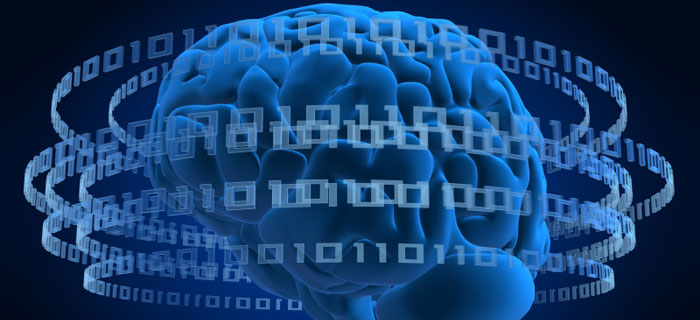 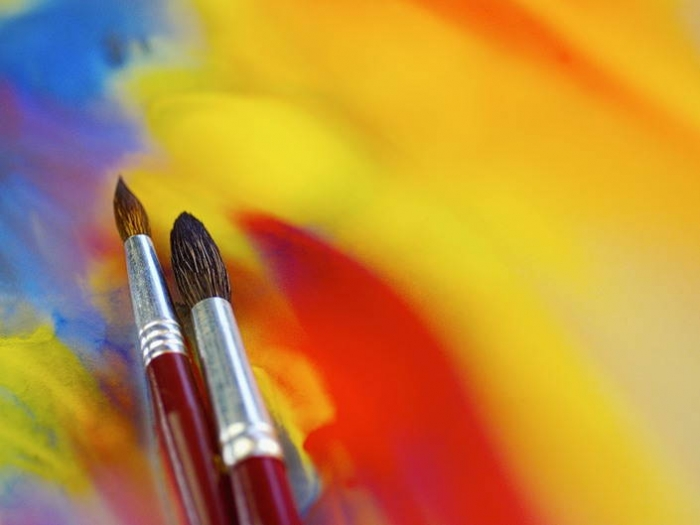 ВИДЫ СПОСОБНОСТЕЙ ЧЕЛОВЕКА
ТВОРЧЕСКИЕ –
проявляются через создание человеком нестандартных, оригинальных продуктов деятельности.
УЧЕБНЫЕ СПОСОБНОСТИ проявляются как быстрое и качественное усвоение знаний, формирование умений, однако не предусматривают оригинальности продуктов деятельности
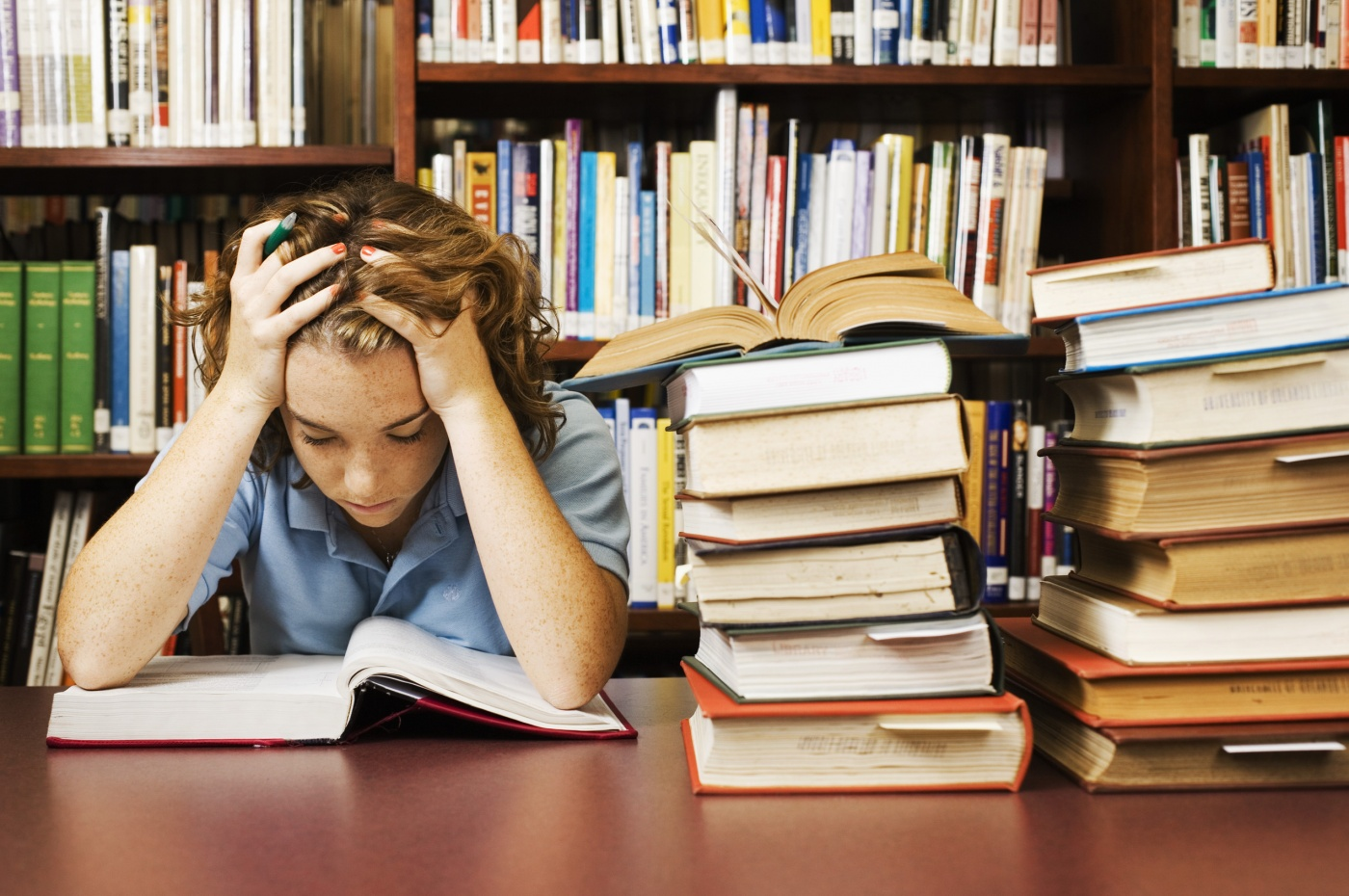 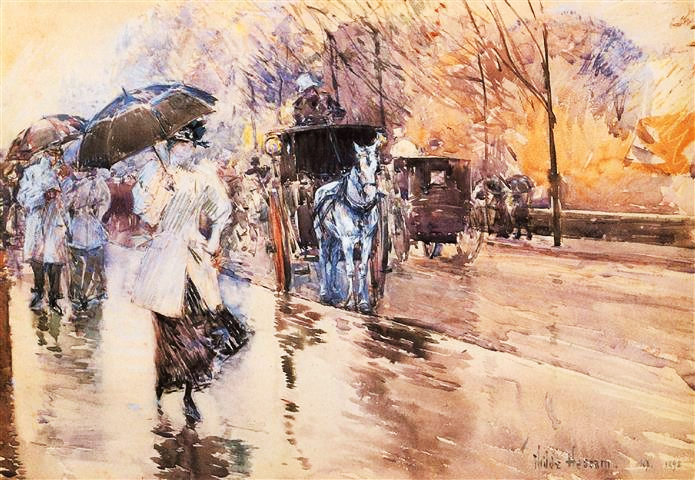 ИМПРЕСИОНИЗМ
СПОСОБНОСТИ ЧЕЛОВЕКА
У одного человека возможно сочетание как общих, так и специальных видов способностей
Примерами высокого уровня развития как общих, так и специальных способностей является М.В. Гоголь, М.В. Ломоносов и др.
Говорят, когда 
В. Немировича-Данченко спросили, каждый ли может стать режиссером, он ответил: «Каждый, только одному потребуется для этого три года, другому – 30 лет, а третьему – 300 лет».
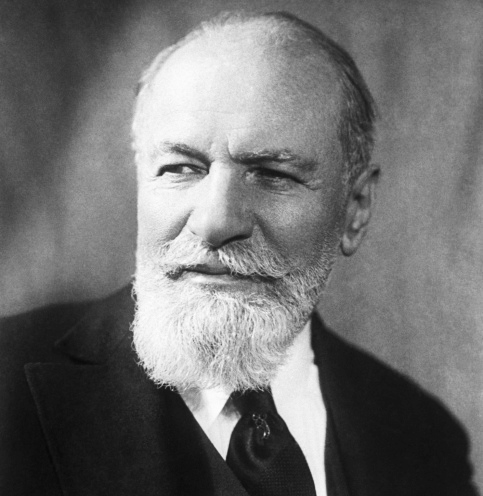 УРОВНИ РАЗВИТИЯ СПОСОБНОСТЕЙ
ОДАРЕННОСТЬ — наличие потенциально высоких способностей у какого-либо человека.
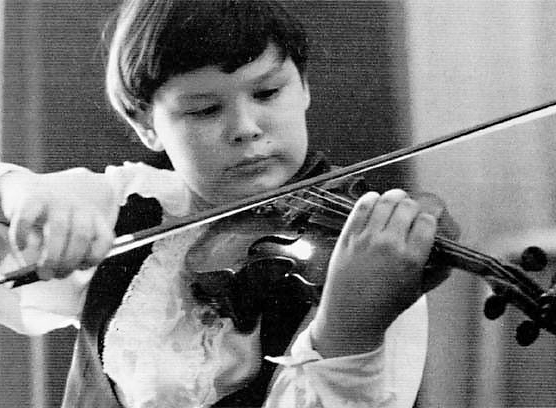 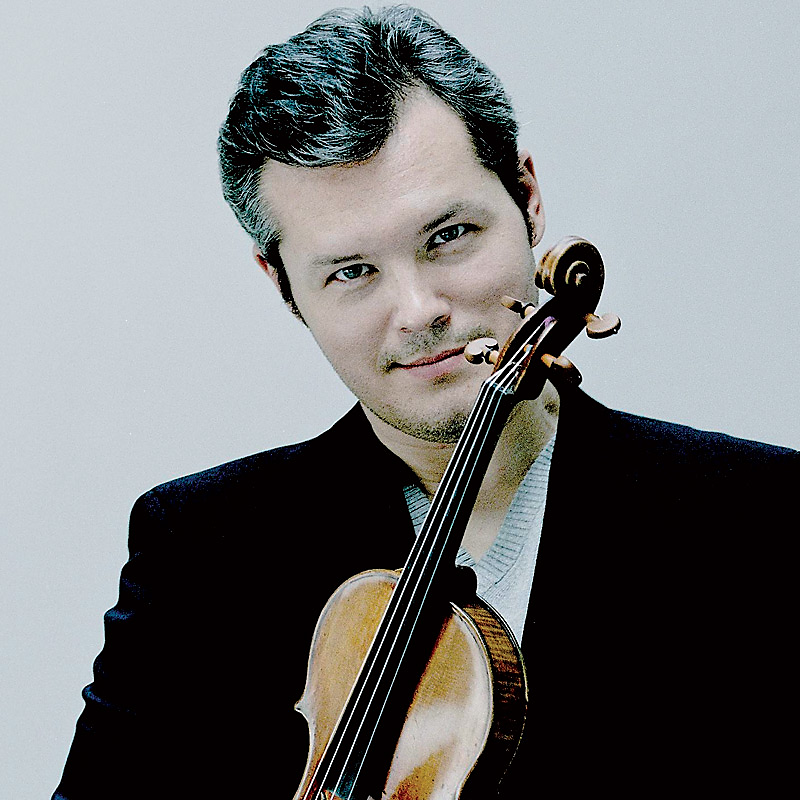 ВАДИМ РЕПИН НАЧАЛ ИГРАТЬ НА СКРИПКЕ В 5 ЛЕТ
УРОВНИ РАЗВИТИЯ СПОСОБНОСТЕЙ
ТАЛАНТ – высокий уровень развития способностей, проявляющихся в творческих достижениях
МАЙК ТАЙСОН – 
10 раундов спарринга 6 дней в неделю + силовые тренировки с утра и до позднего вечера = является обладателем нескольких мировых рекордов, не побитых по сей день.
Талантливые ученые и писатели часто говорят, что главный залог их успехов - трудолюбие. Способность сидеть и работать, пахать. В мире высоких достижений побеждают не таланты, а пахари с талантом.
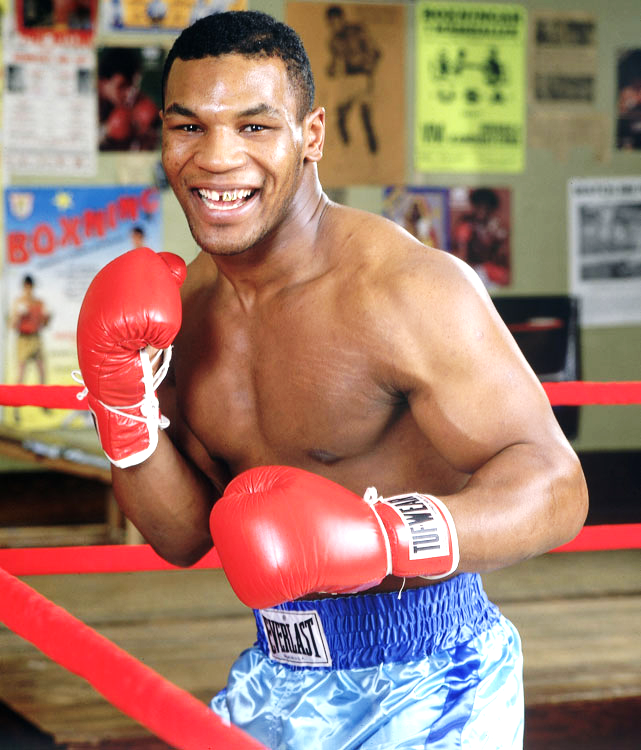 ТВ передачи с одаренными детьми
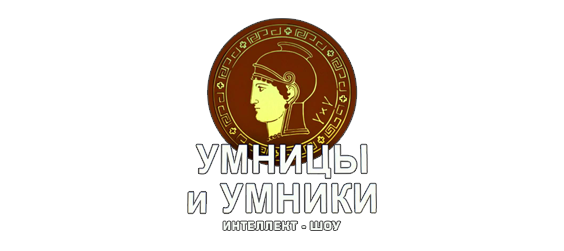 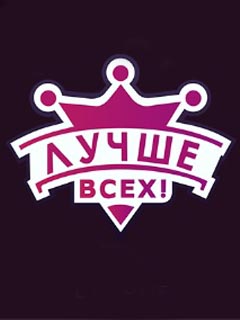 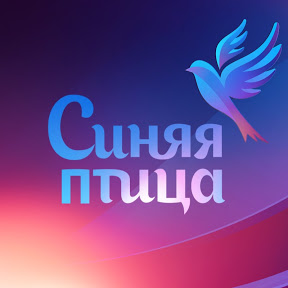 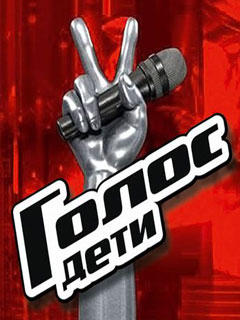 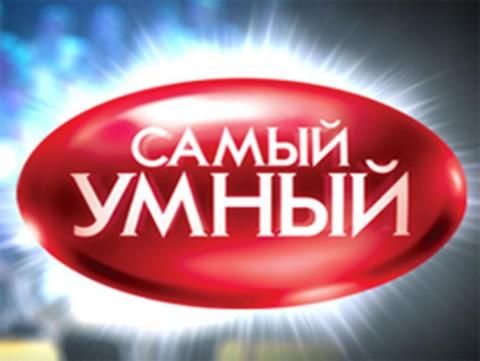 С 14 по 21 ноября 2017 года в Сочи и Москве прошел XIX Всемирный фестиваль молодежи и студентов, на котором присутствовали представители талантливой молодежи из 180 стран мира.
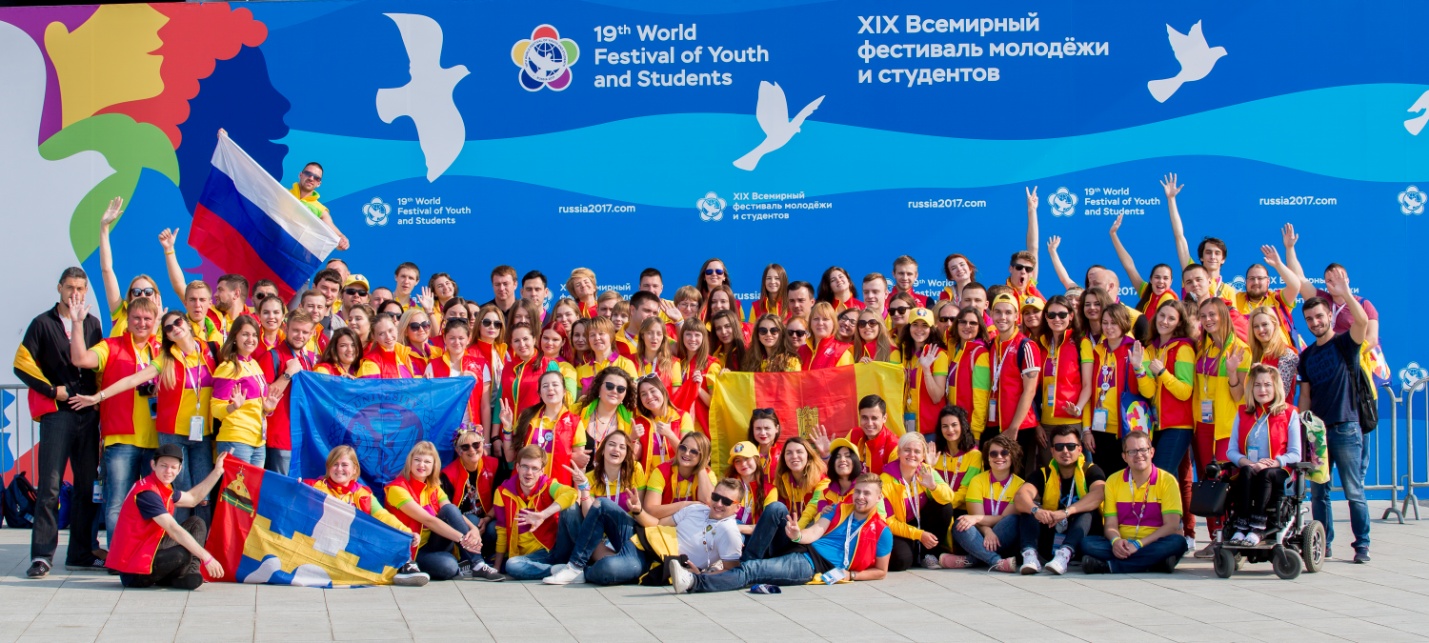 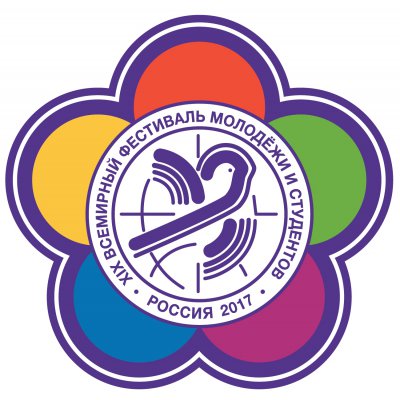 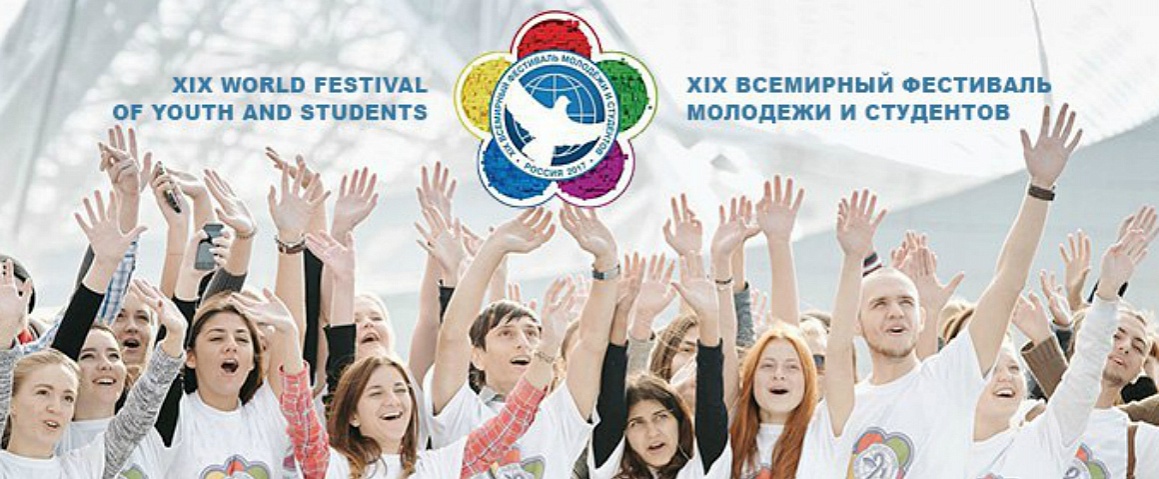 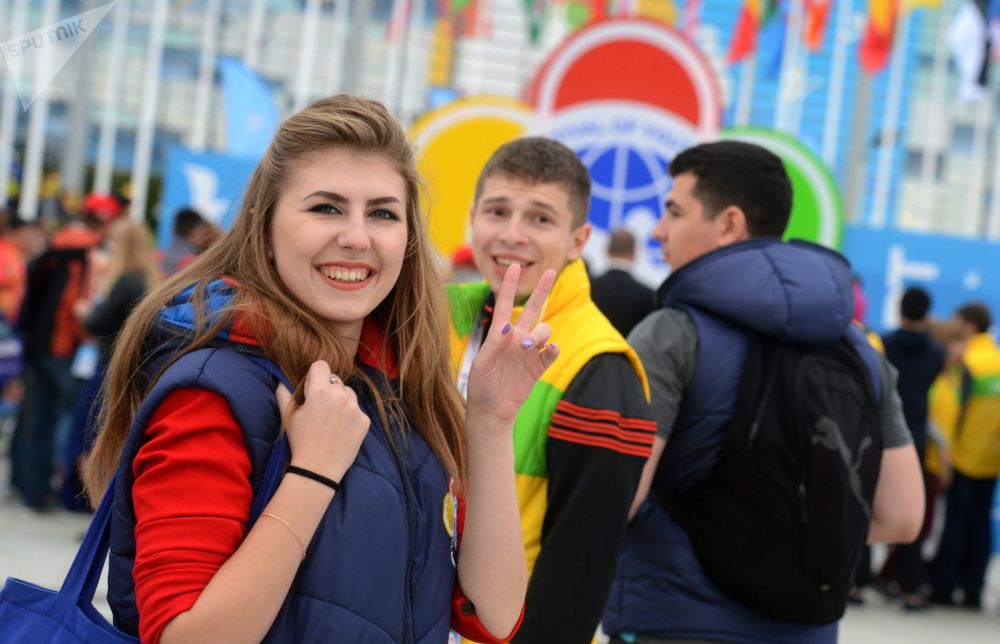 УРОВНИ РАЗВИТИЯ СПОСОБНОСТЕЙ
ГЕНИАЛЬНОСТЬ — высший уровень интеллектуальной или творческой деятельности личности, который реально проявляется в выдающихся результатах и имеющих отдалённые последствия во многих областях культуры.
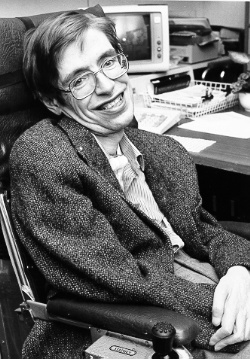 СТИВЕН ХОКИНГ— один из наиболее влиятельных и известных физиков-теоретиков нашего времени и основоположников квантовой космологии.
В.А.Моцарт     Я.Л.Ф. Мендельсон  С.С. Прокофьев
ГЕНИИ И ТАЛАНТЫ
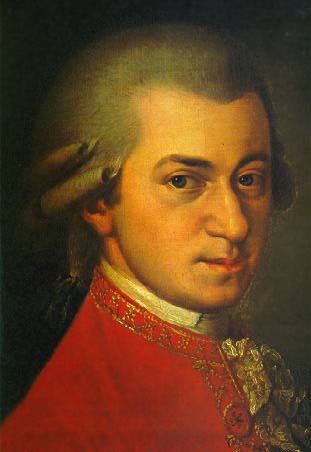 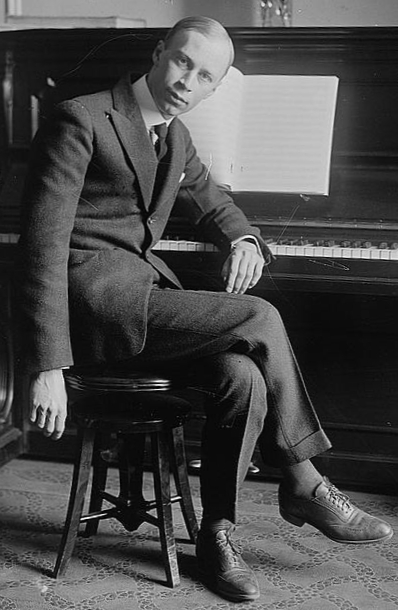 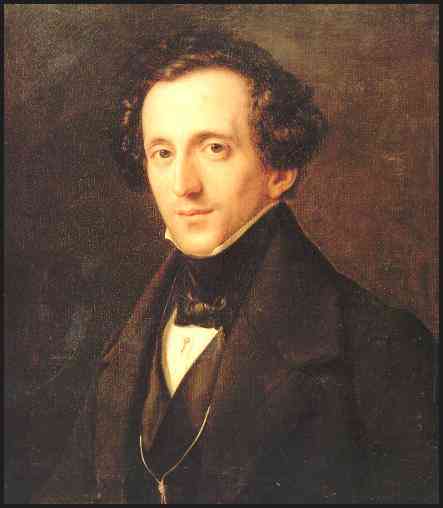 С. Рафаэль             И.И. Шишкин          В.И. Суриков
ГЕНИИ И ТАЛАНТЫ
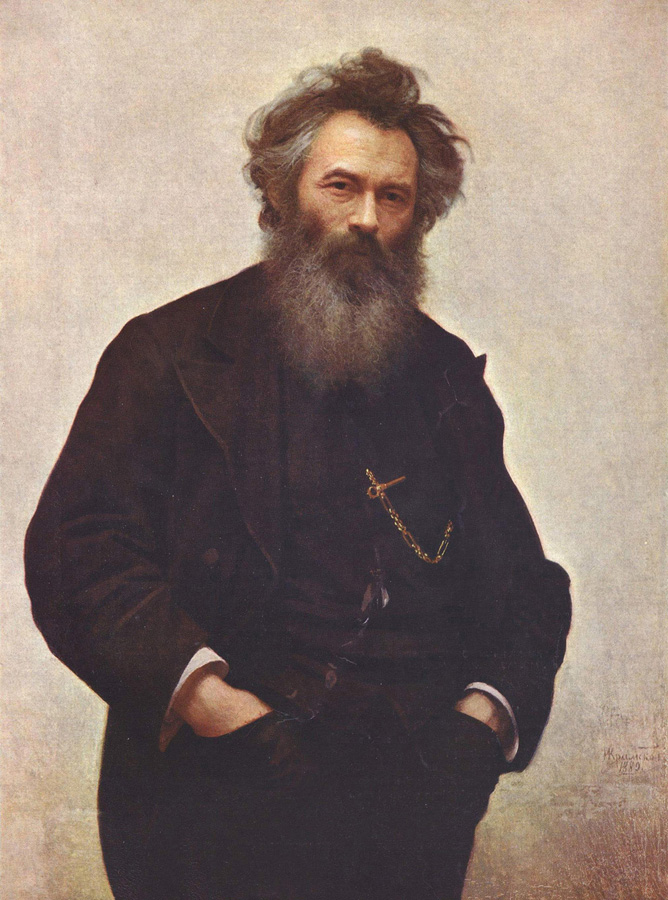 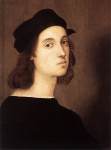 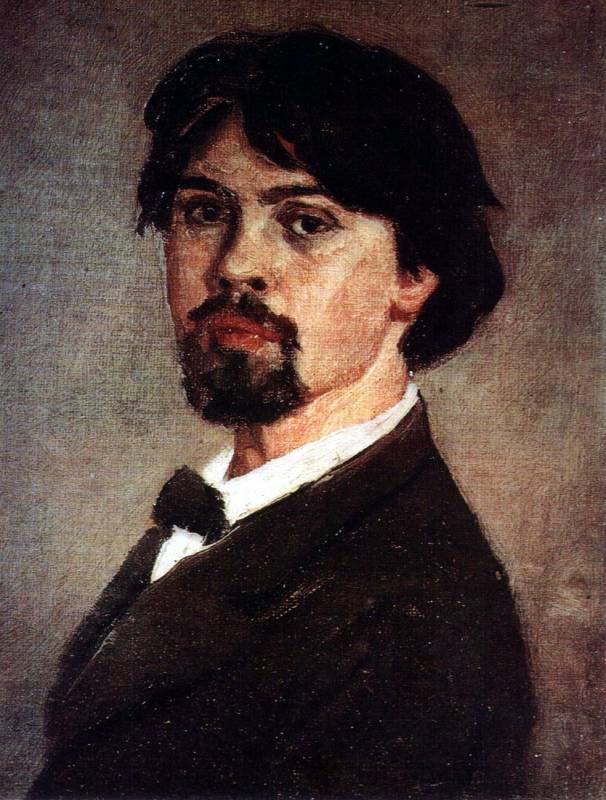 А.С. Пушкин       М.Ю. Лермонтов   И.С. Тургенев
ГЕНИИ И ТАЛАНТЫ
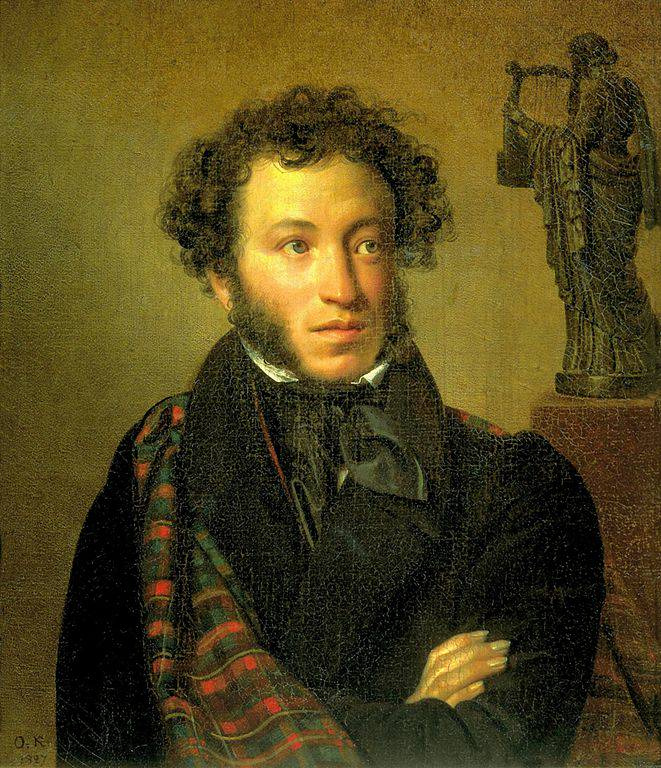 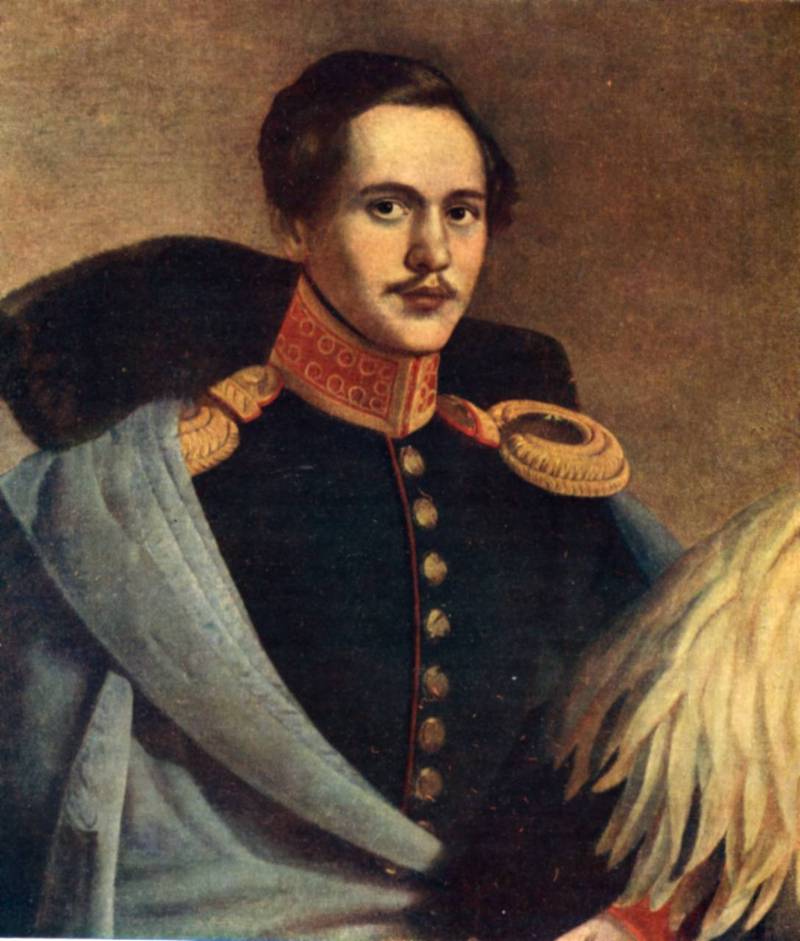 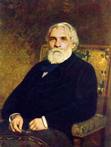 М.В. Ломоносов,
 российский ученый, 
историк, поэт, художник.
ГЕНИИ И ТАЛАНТЫ
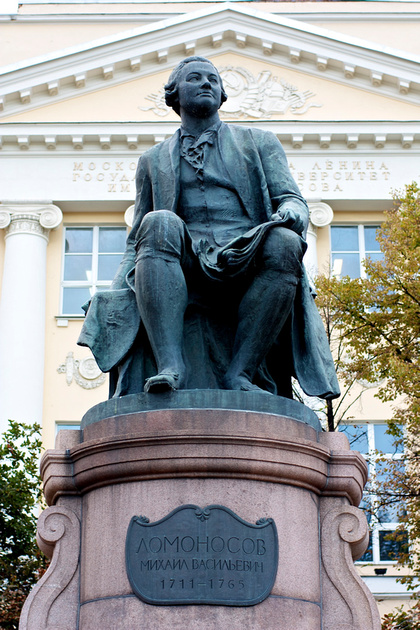 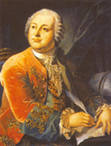 И.П.Кулибин
ГЕНИИ И ТАЛАНТЫ
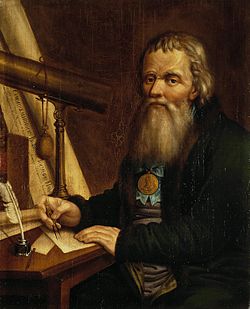 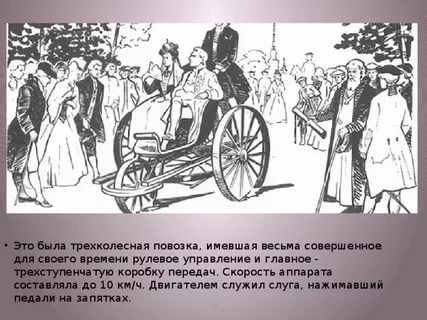 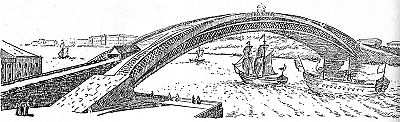 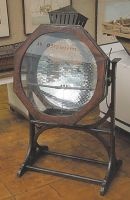 Вратарь футбольной сборной СССР,
 был призван лучшим футболистом 
Европы в 1963 году.
Л.И,Яшин (1929-1990)
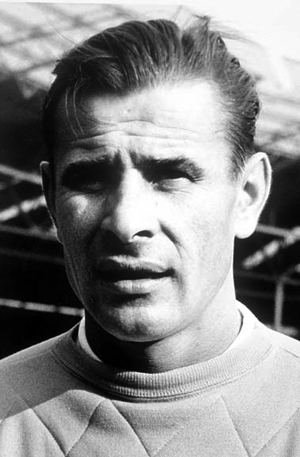 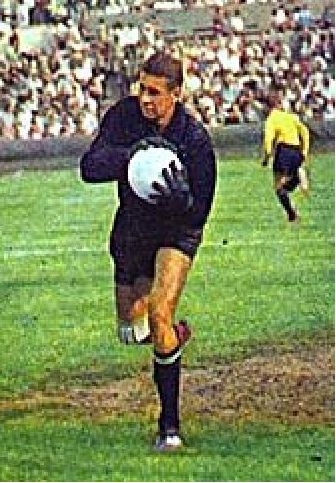 Г.К.Каспаров (род.1963)
Тринадцатый чемпион мира (с1985 года), 
Обладатель приза лучшему шахматисту года
 «Шахматный Оскар» (1982, 1983, 1985-1990, 1996 годы).
ГЕНИИ И ТАЛАНТЫ
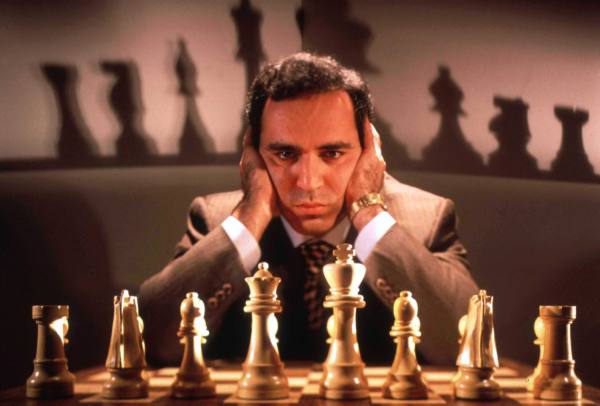 Е.А.Кафельников (род.1974) 
Победитель двух турниров «Большого 
Шлема»: «Ролан Гаррос» - 1996 год,
 Открытое первенство Австралии – 1999 год.
ГЕНИИ И ТАЛАНТЫ
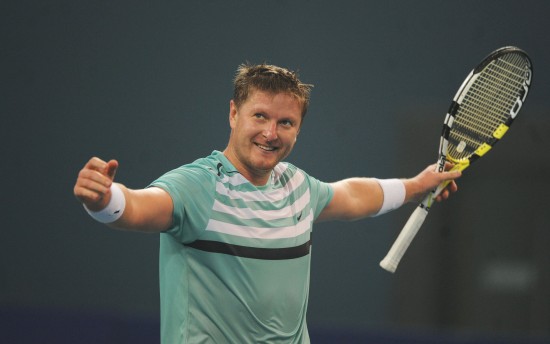 Д. Хворостовский
ГЕНИИ И ТАЛАНТЫ
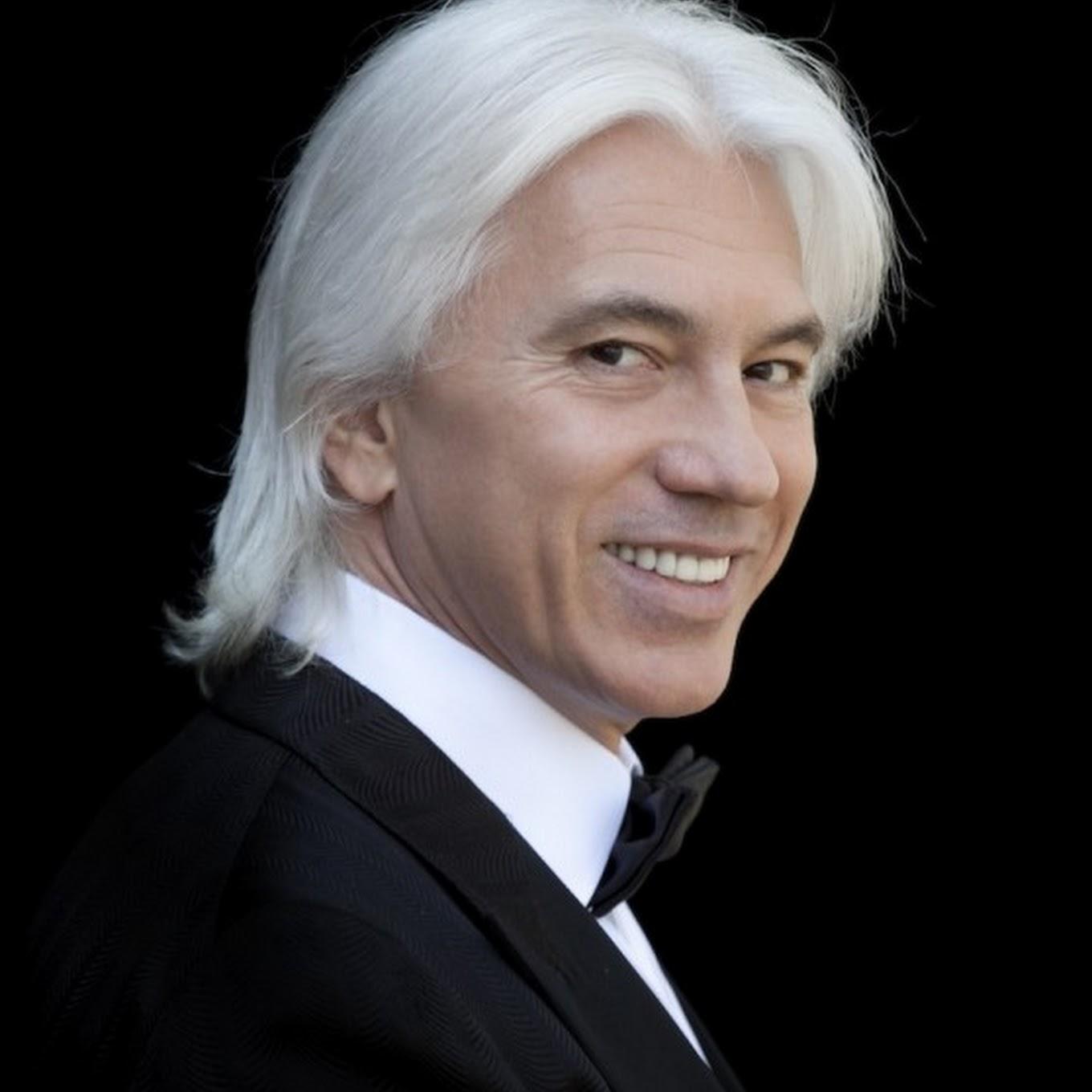 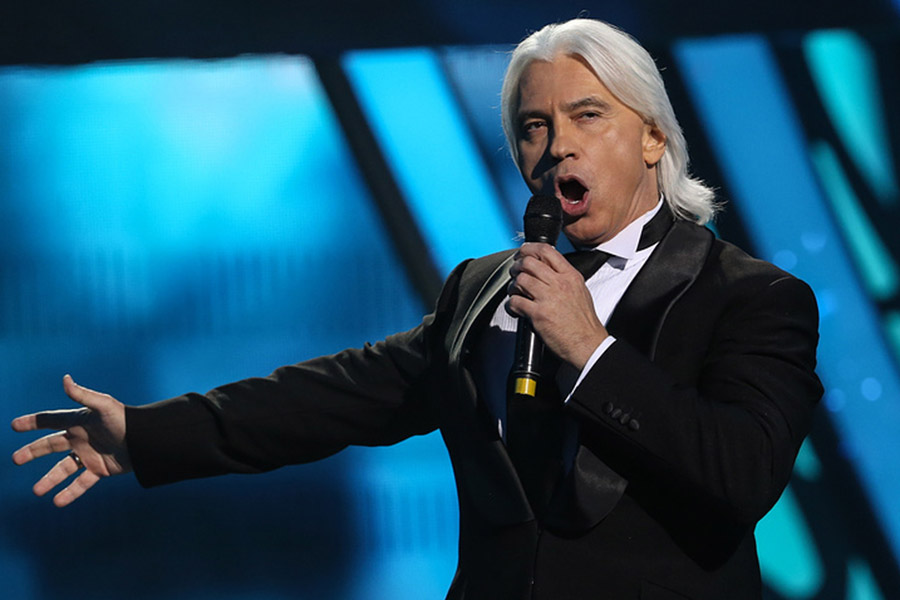 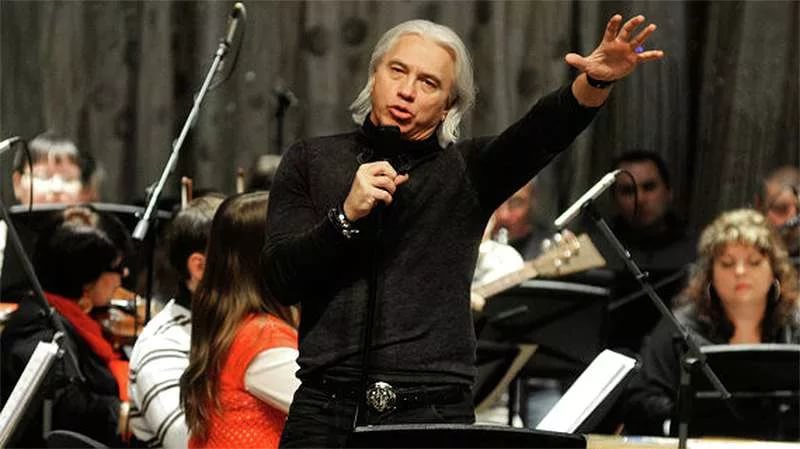 Семьянинов Роман музыкальный 
руководитель Липецкого 
театра танцев «Казаки России»
ТАЛАНТЫ НАШЕГО СЕЛА
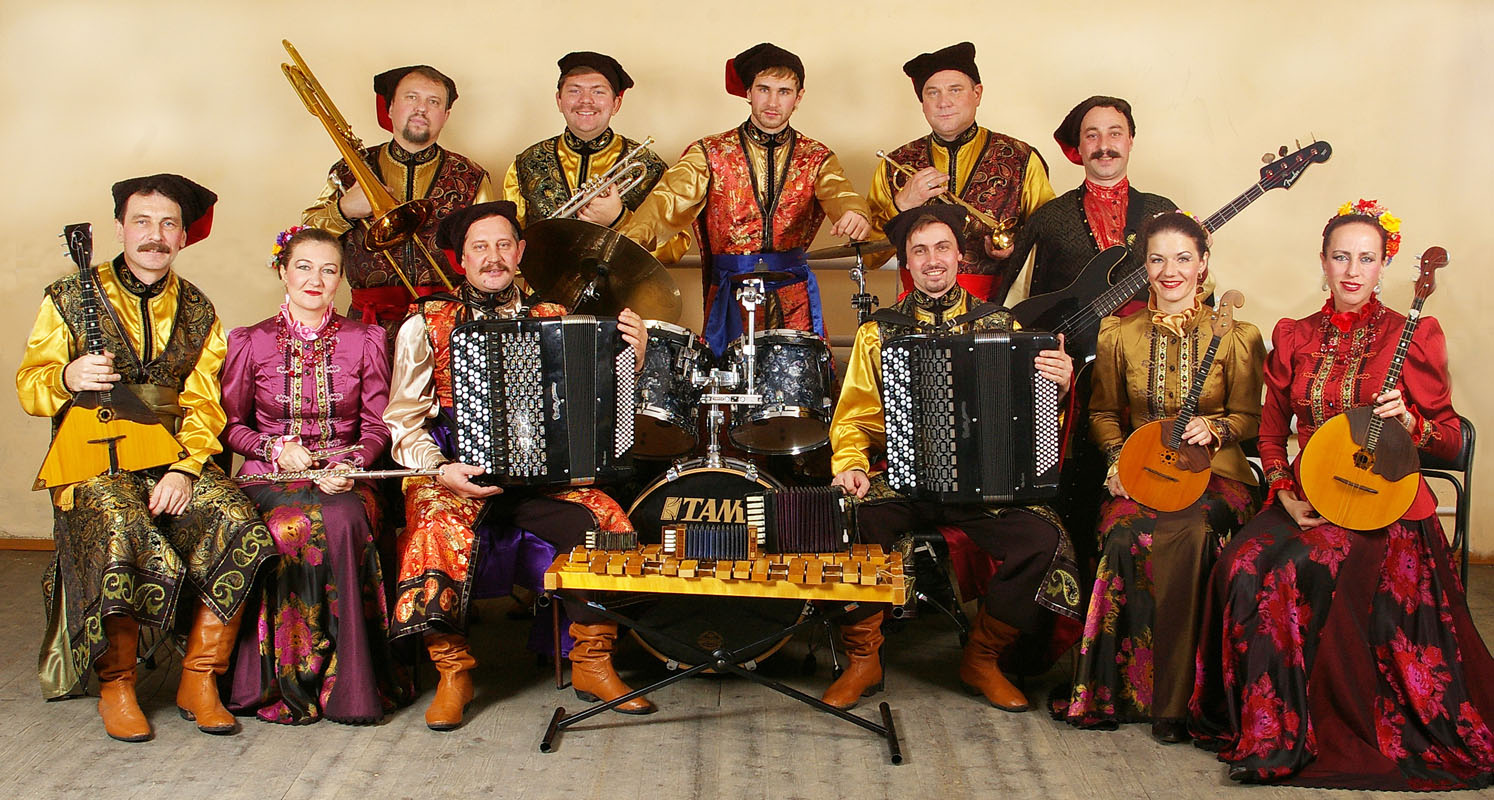 Семьянинов Ярослав, солист 
Саратовского фольклорного 
ансамбля «Колядки»
ТАЛАНТЫ НАШЕГО СЕЛА
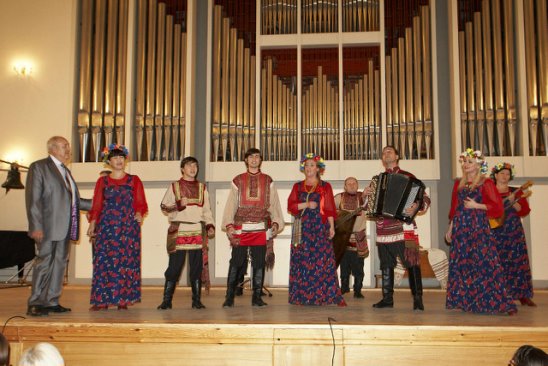 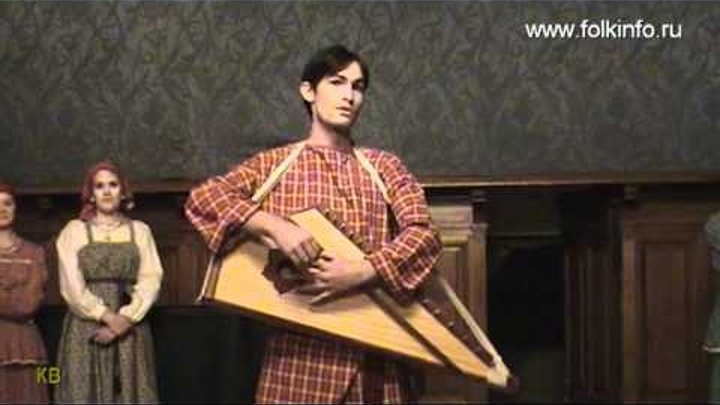 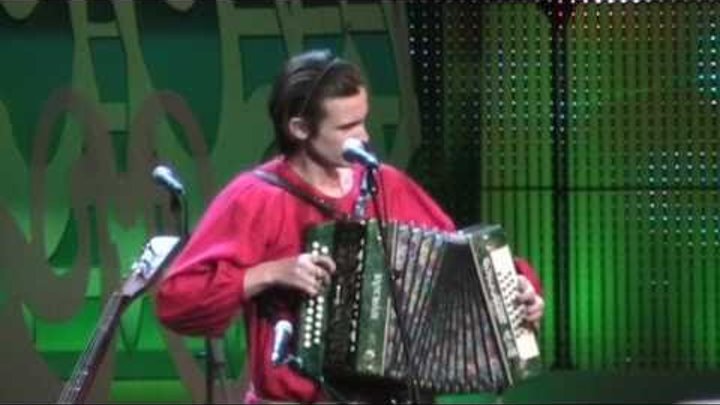 Способности порой, бывают разные,Но с детства мы должны их развивать.И что бы не остались только праздные, Не бойтесь Вы их людям раздавать.
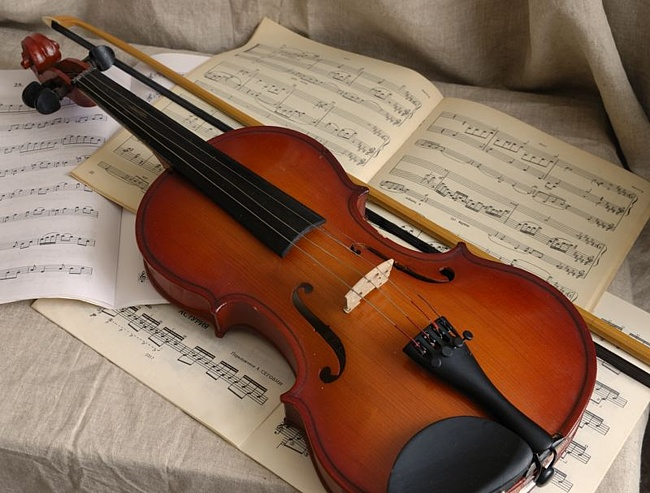 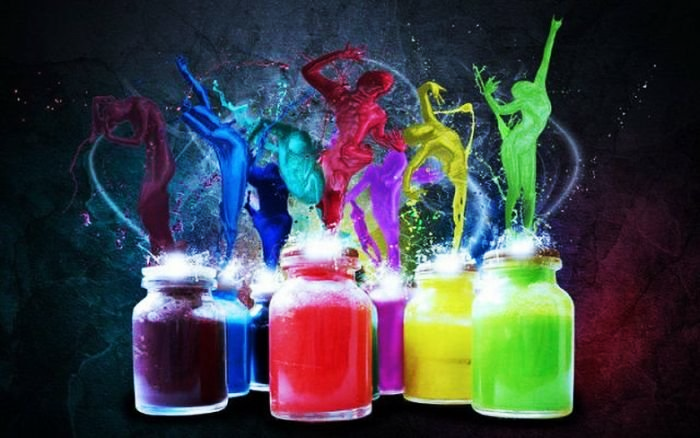 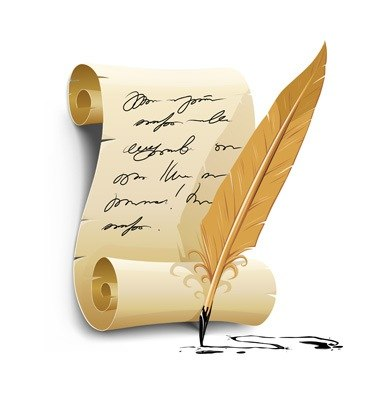 ГЕНИИ И ТАЛАНТЫ
Делать легко то, что для других трудно - это талант. Делать то, что для других невозможно, - это гений.
Анри Фредерик Амиель
Гениальные люди - это метеоры, призванные сгореть, чтобы озарить свой век.
Наполеон Бонапарт